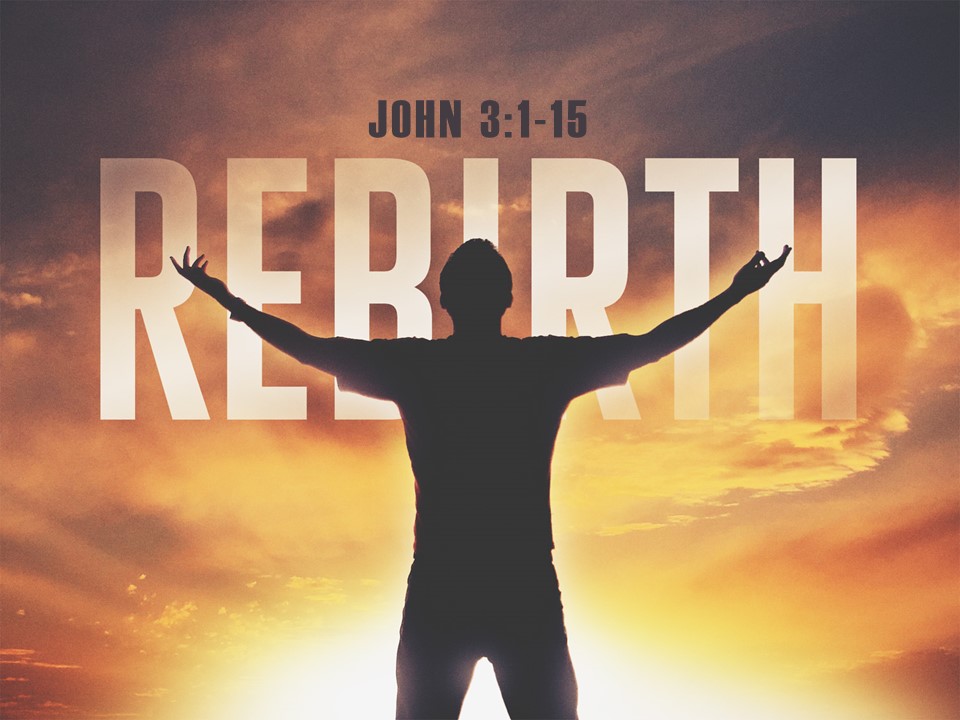 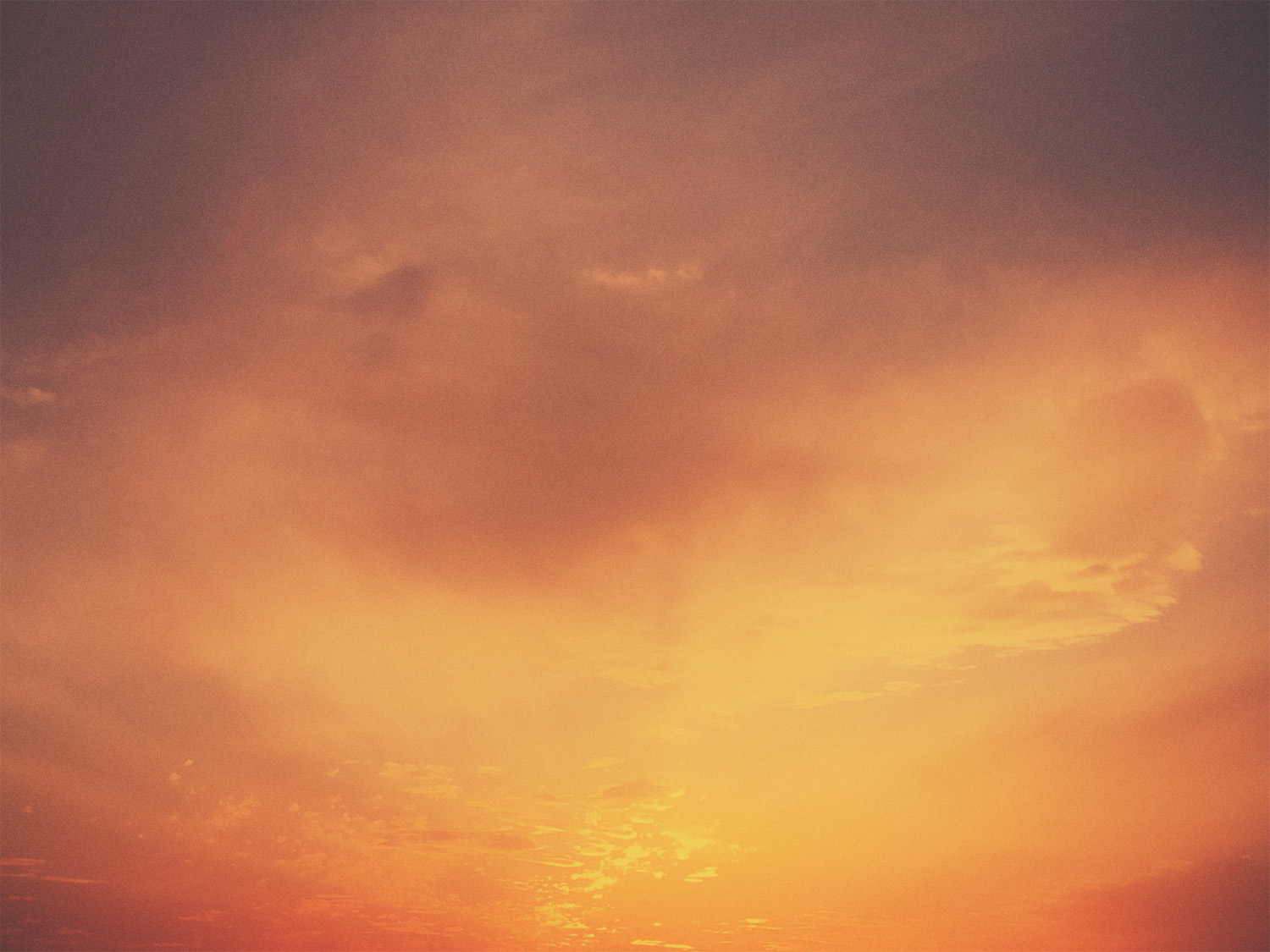 John 3:1-2

1 Now there was a man of the Pharisees named Nicodemus, a ruler of the Jews. 2 This man came to Jesus by night and said to him, “Rabbi, we know that you are a teacher come from God, for no one can do these signs that you do unless God is with him.”
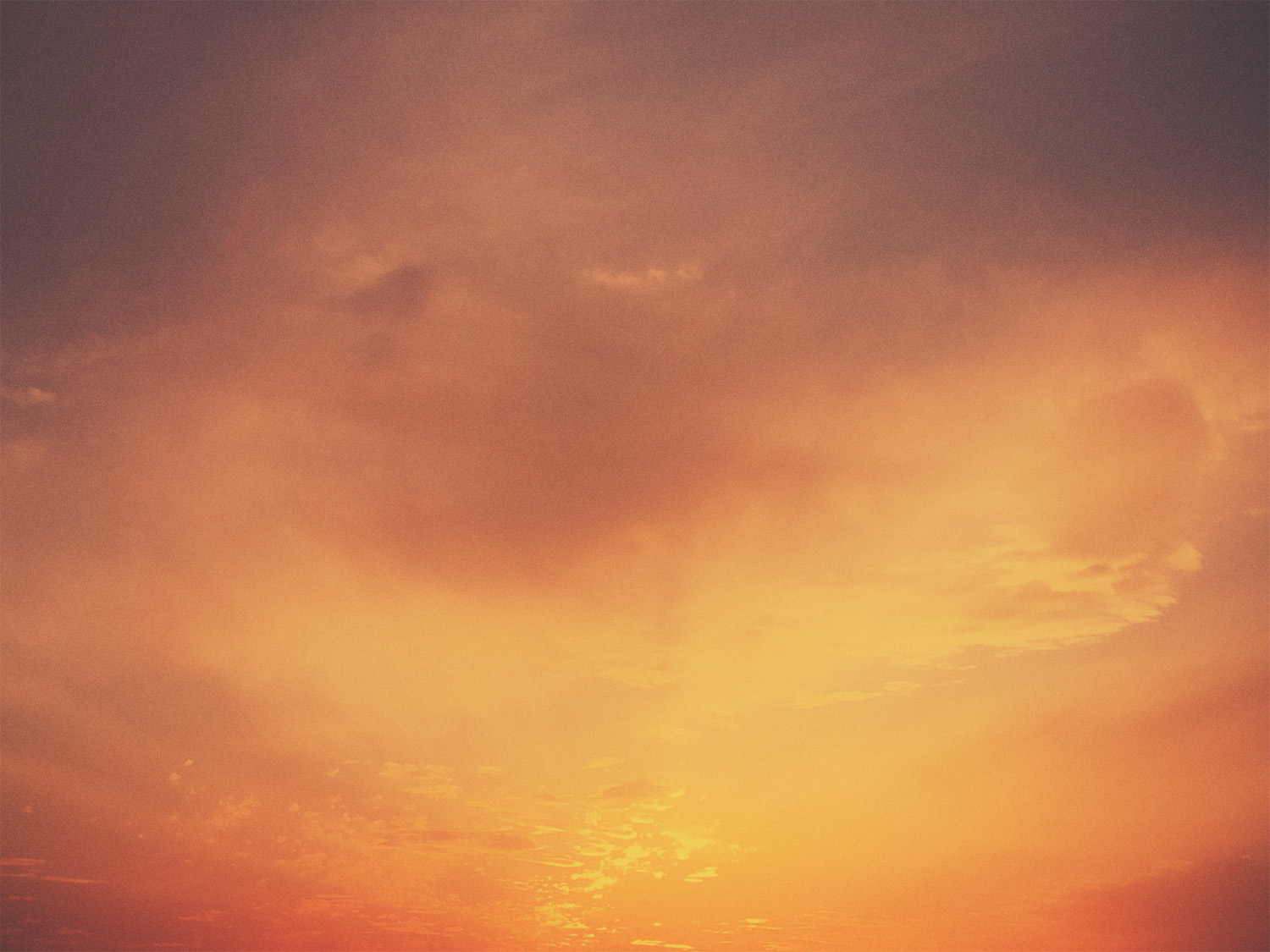 John 2:23-25

23 Now when he was in Jerusalem at the Passover Feast, many believed in his name when they saw the signs that he was doing. 24 But Jesus on his part did not entrust himself to them, because he knew all people 25 and needed no one to bear witness about man, for he himself knew what was in man.
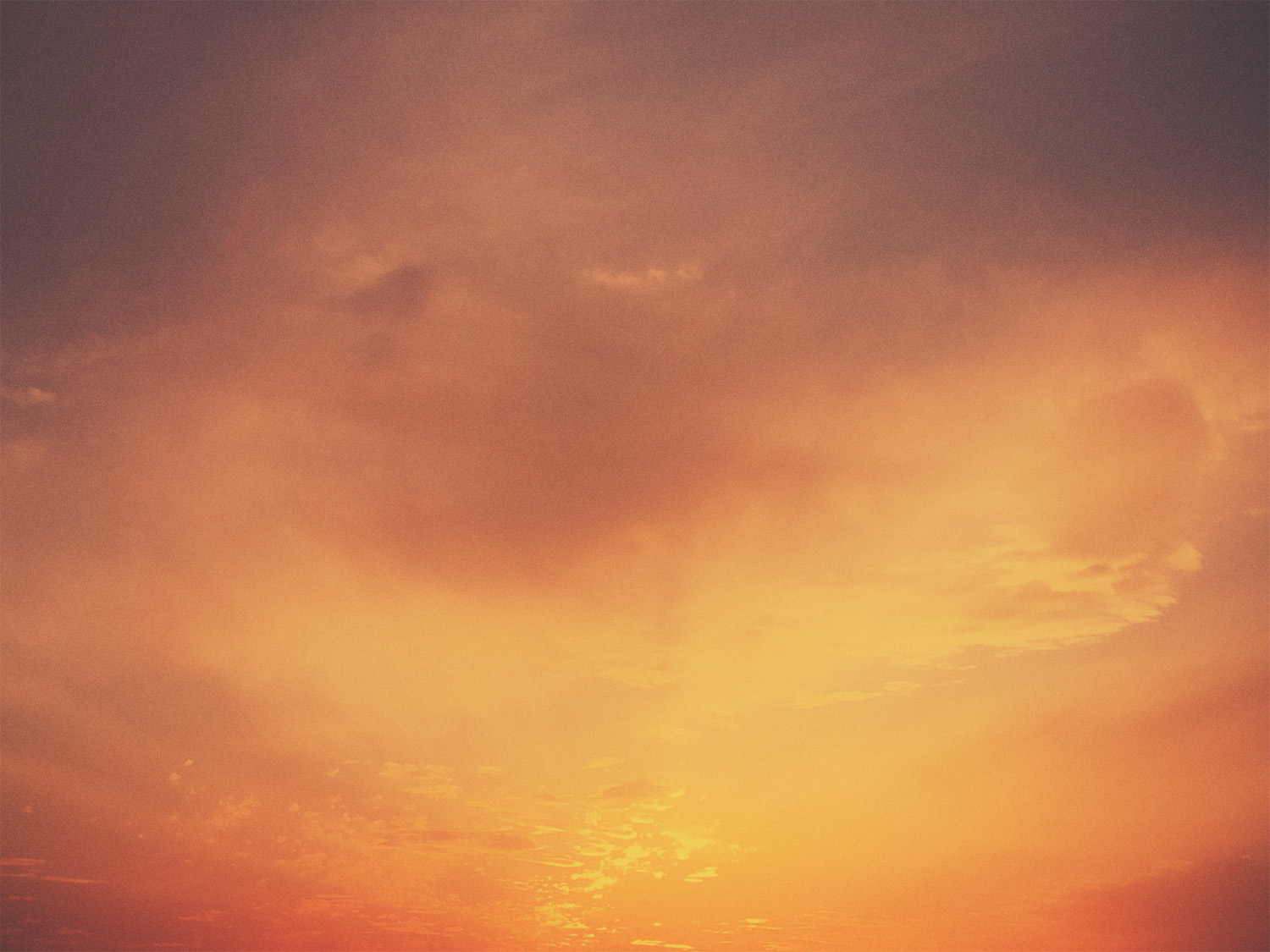 John 3:3

3 “Truly, truly, I say to you, unless one is born again he cannot see the kingdom of God.”
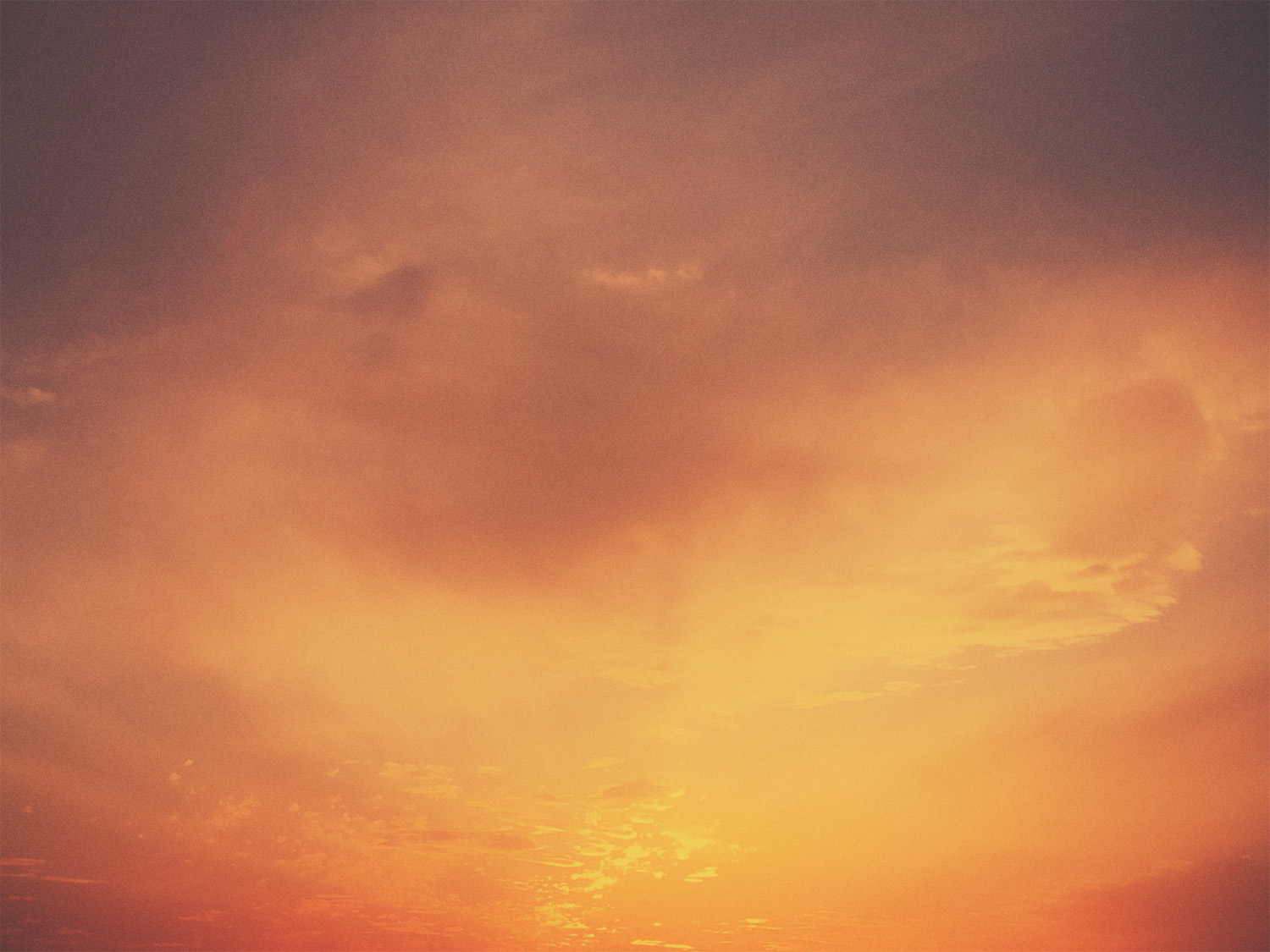 John 3:3-4

3 “Truly, truly, I say to you, unless one is born again he cannot see the kingdom of God.”
4 Nicodemus said to him, “How can a man be born when he is old? Can he enter a second time into his mother's womb and be born?”
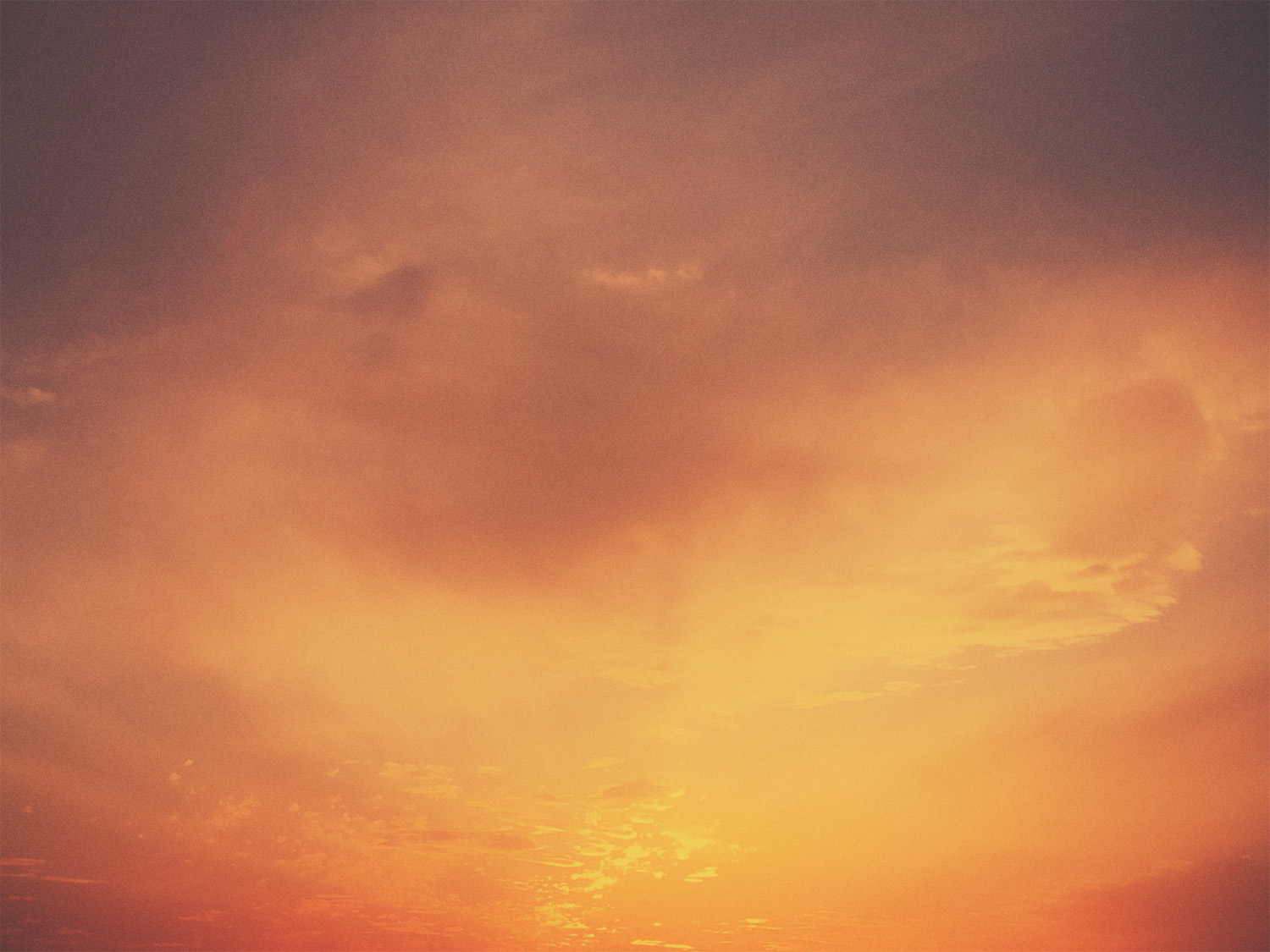 John 3:3-6

3 “Truly, truly, I say to you, unless one is born again he cannot see the kingdom of God.”
4 Nicodemus said to him, “How can a man be born when he is old? Can he enter a second time into his mother's womb and be born?”
5Jesus answered, “Truly, truly, I say to you, unless one is born of water and the Spirit, he cannot enter the kingdom of God. 6 That which is born of the flesh is flesh, and that which is born of the Spirit is spirit.
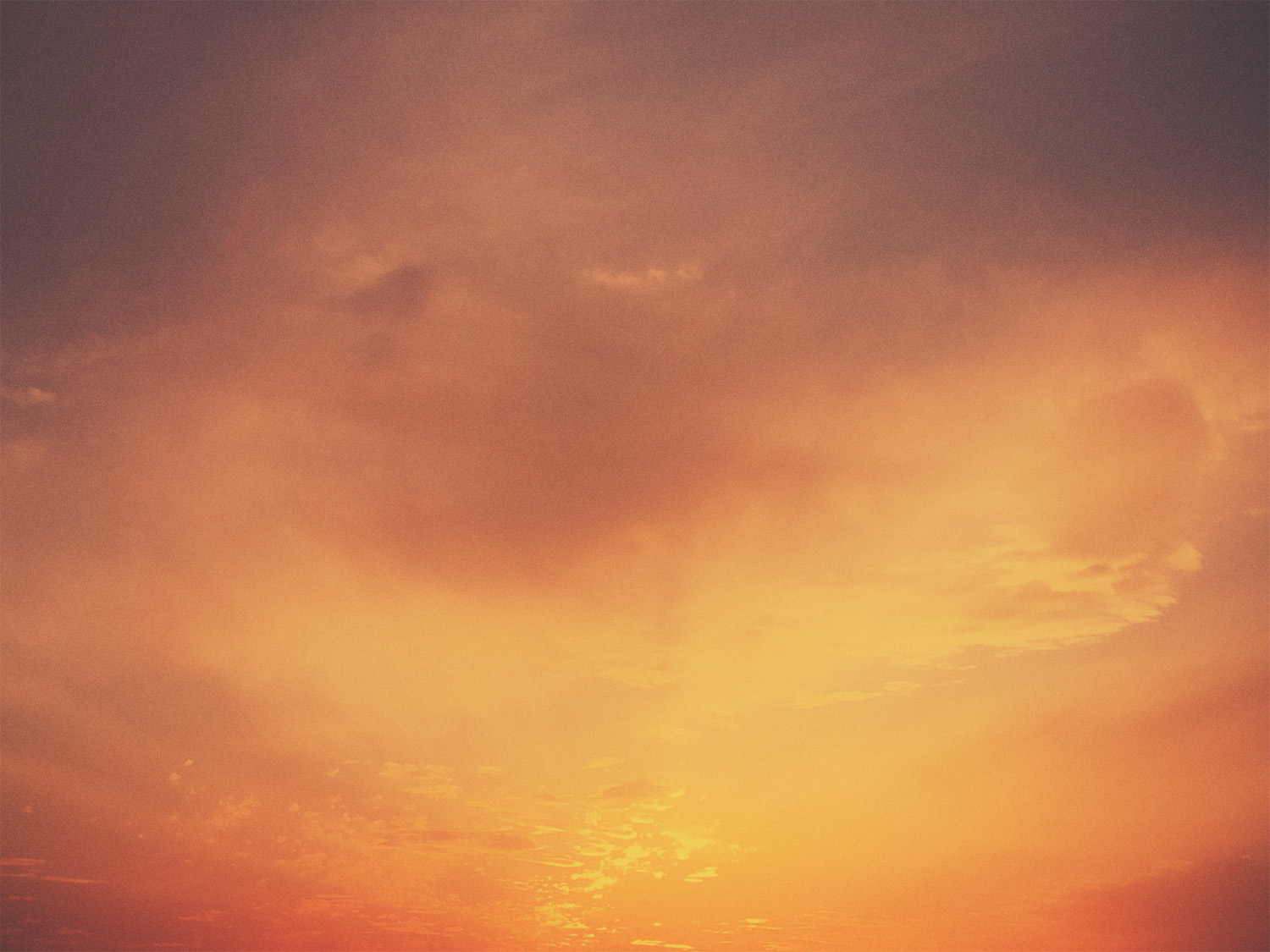 Colossians 2:11-13

11 In Jesus also you were circumcised with a circumcision made without hands, by putting off the body of the flesh, by the circumcision of Christ,        12 having been buried with him in baptism, in which you were also raised with him through faith in the powerful working of God, who raised him from the dead. 13 And you, who were dead in your trespasses and the uncircumcision of your flesh, God made alive together with him, having forgiven us all our trespasses,
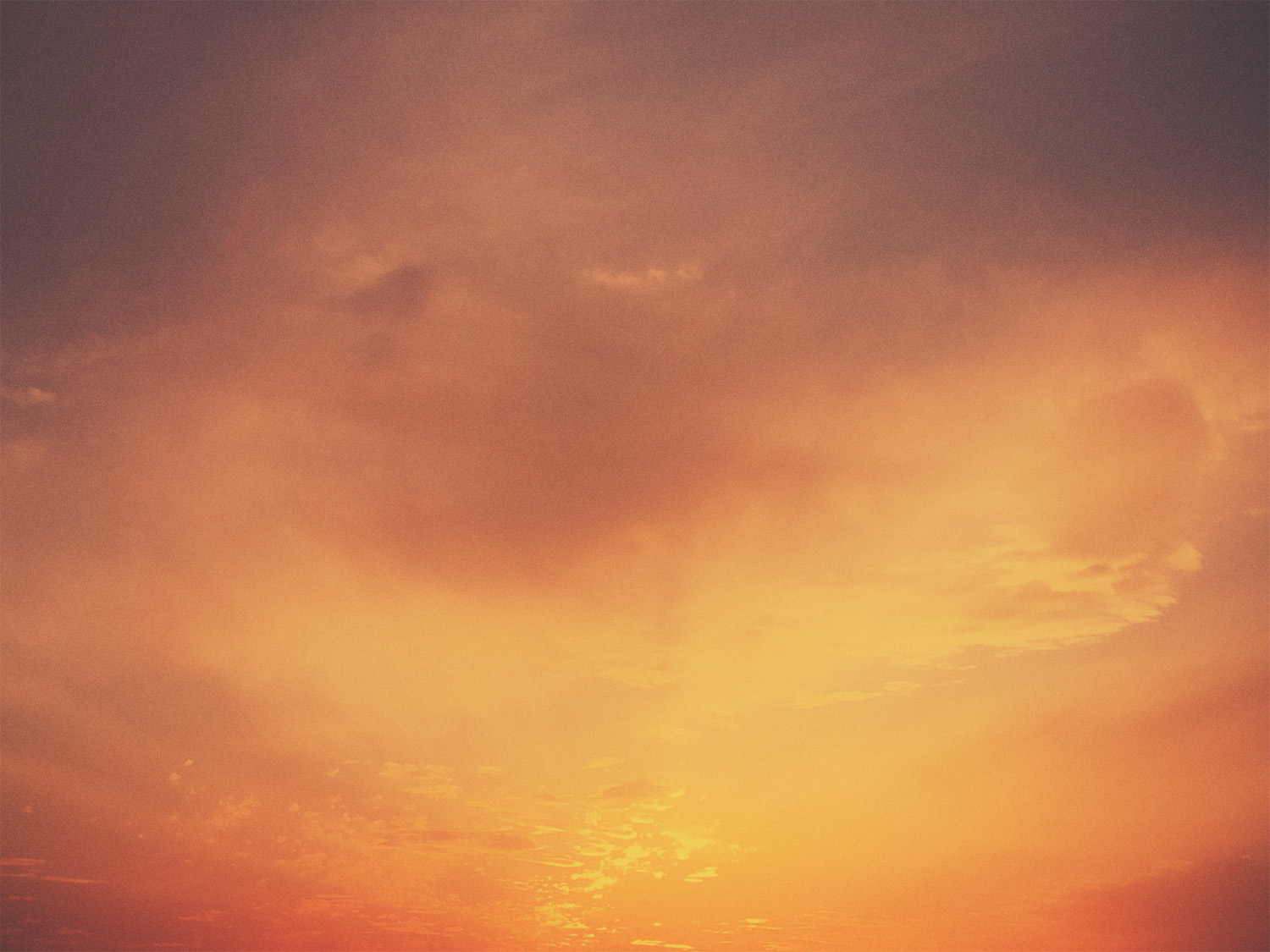 John 3:7-8

7 Do not marvel that I said to you, ‘You must be born again.’ 8 The wind blows where it wishes, and you hear its sound, but you do not know where it comes from or where it goes. So it is with everyone who is born of the Spirit.”
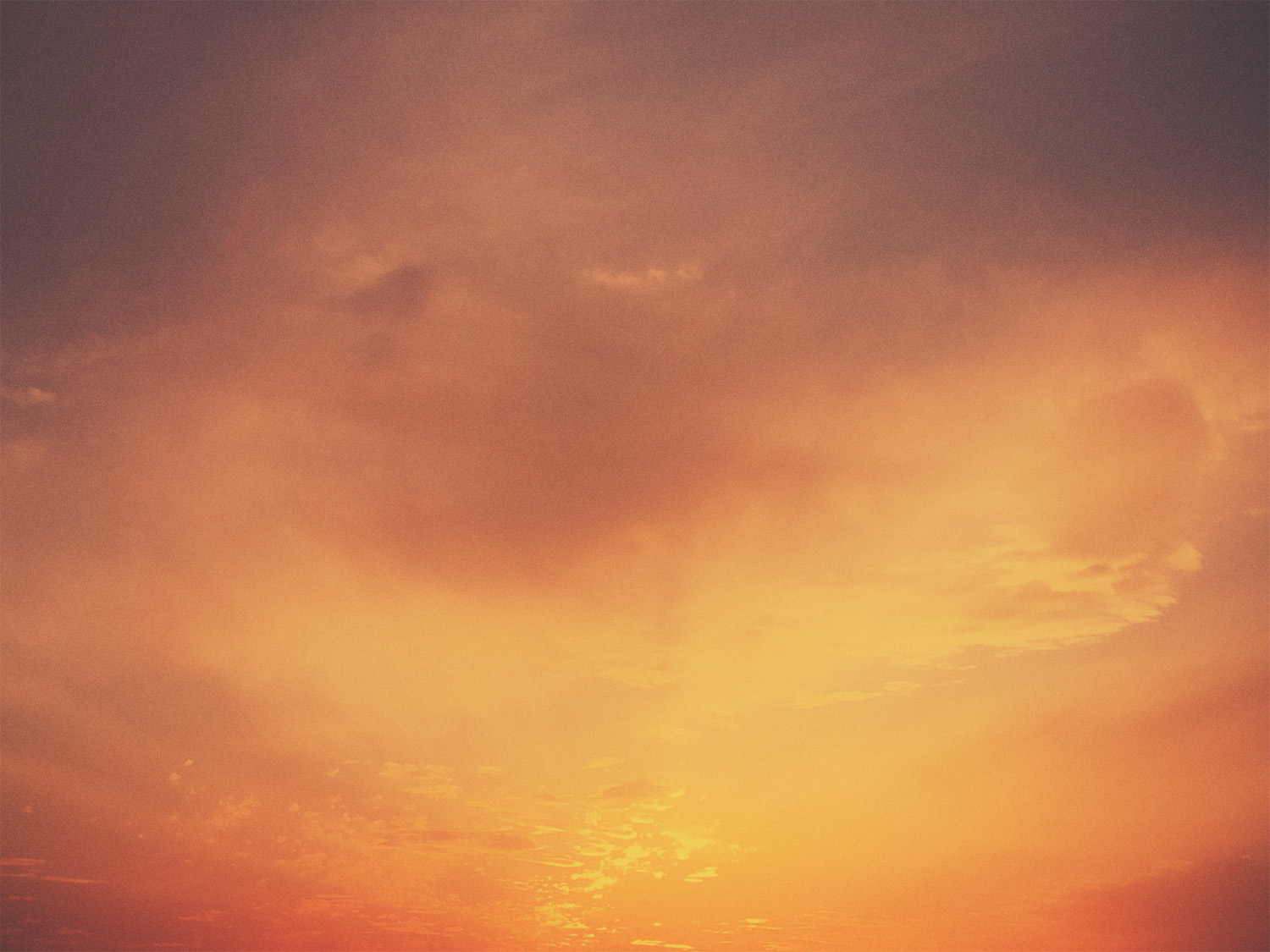 John 3:9-12

9 Nicodemus said to him, “How can these things be?” 10 Jesus answered him, “Are you the teacher of Israel and yet you do not understand these things?  11 Truly, truly, I say to you, we speak of what we know, and bear witness to what we have seen, but you do not receive our testimony. 12 If I have told you earthly things and you do not believe, how can you believe if I tell you heavenly things?
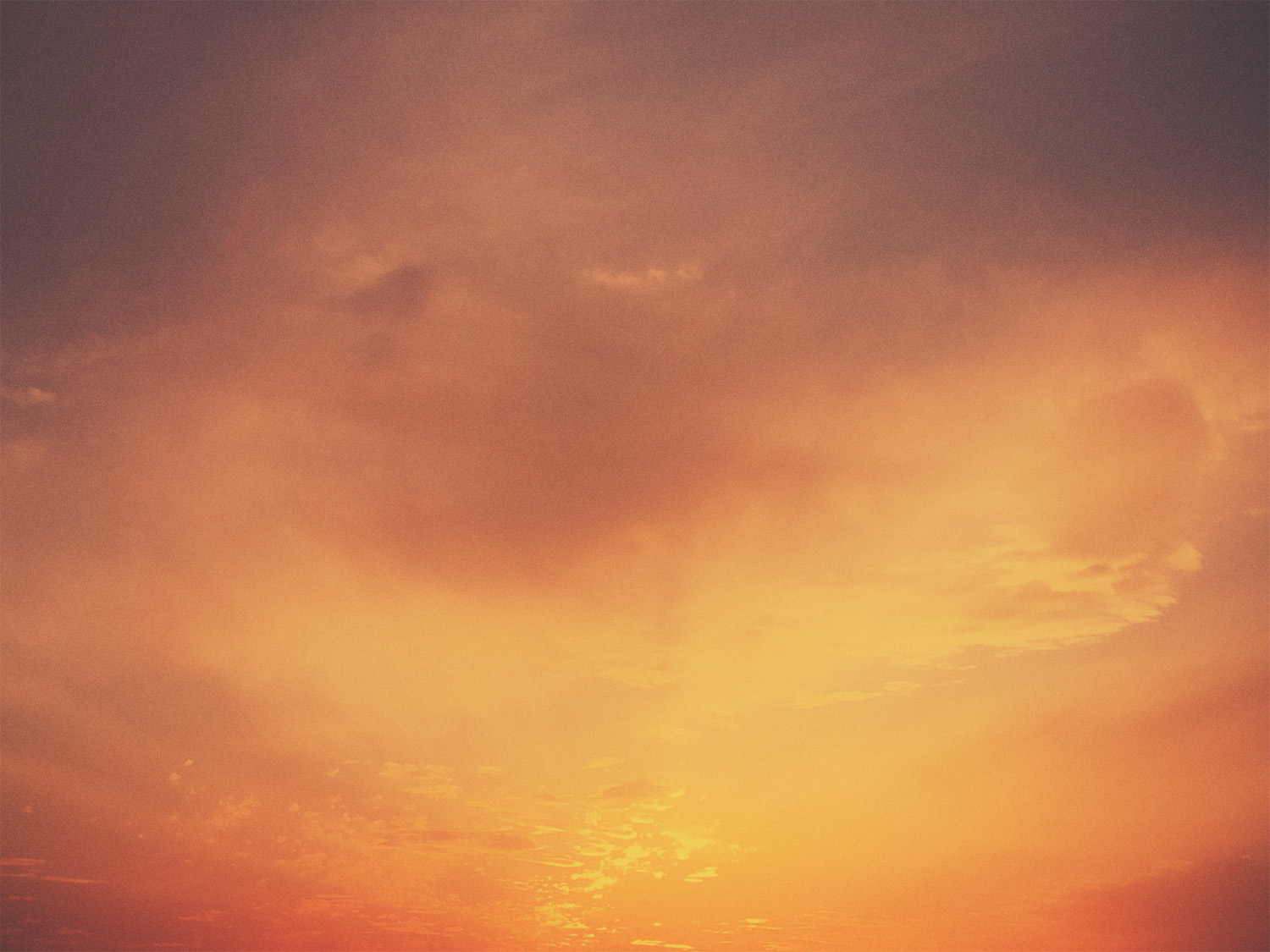 Ezekiel 36:25-27

25 I will sprinkle clean water on you, and you shall be clean from all your uncleannesses, and from all your idols I will cleanse you. 26 And I will give you a new heart, and a new spirit I will put within you. And I will remove the heart of stone from your flesh and give you a heart of flesh. 27 And I will put my Spirit within you, and cause you to walk in my statutes and be careful to obey my rules.
See also Ezekiel 37:14 and Deuteronomy 30:6
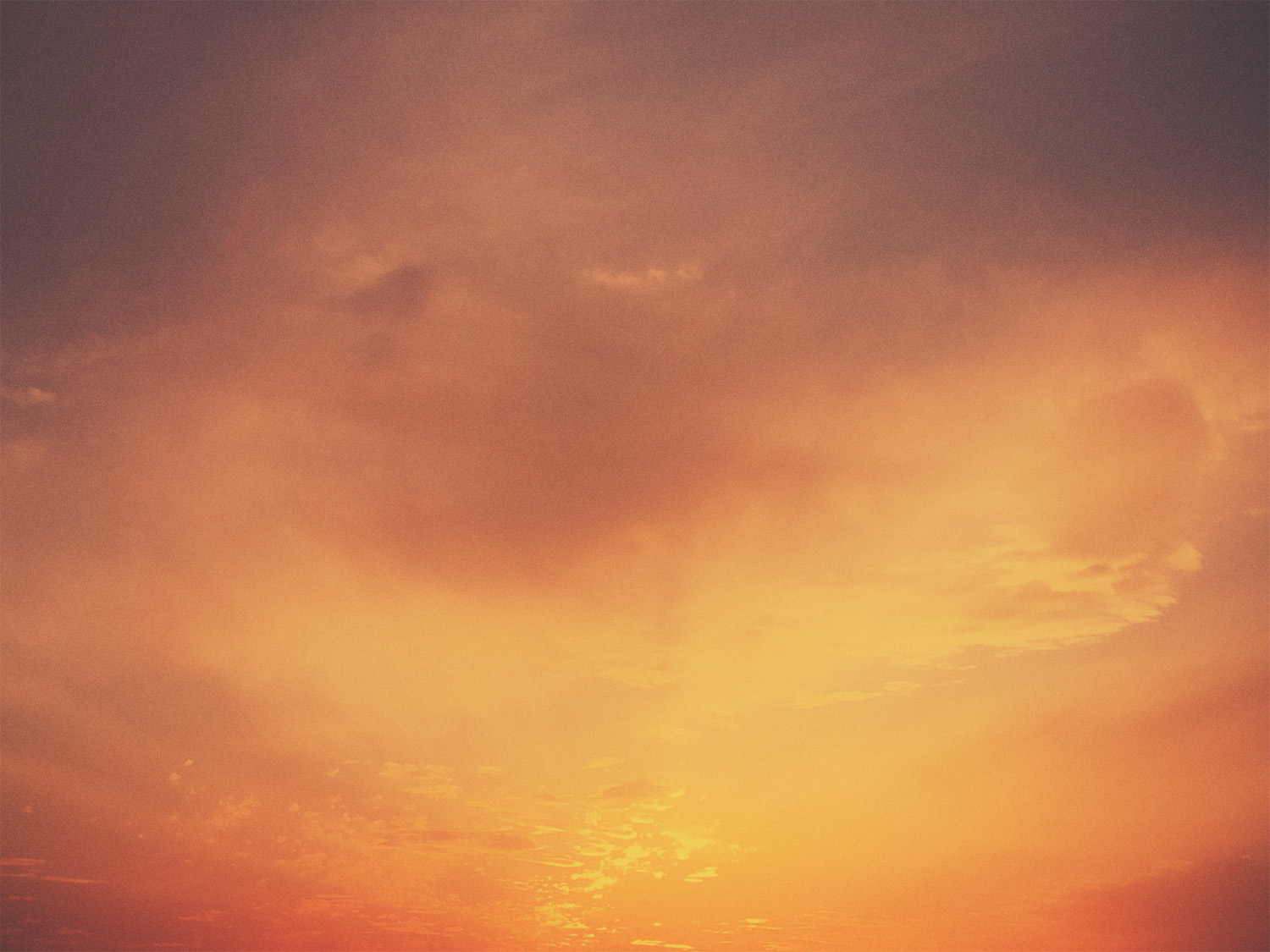 John 3:13-15

13 No one has ascended into heaven except he who descended from heaven, the Son of Man. 14 And as Moses lifted up the serpent in the wilderness, so must the Son of Man be lifted up, 15 that whoever believes in him may have eternal life.
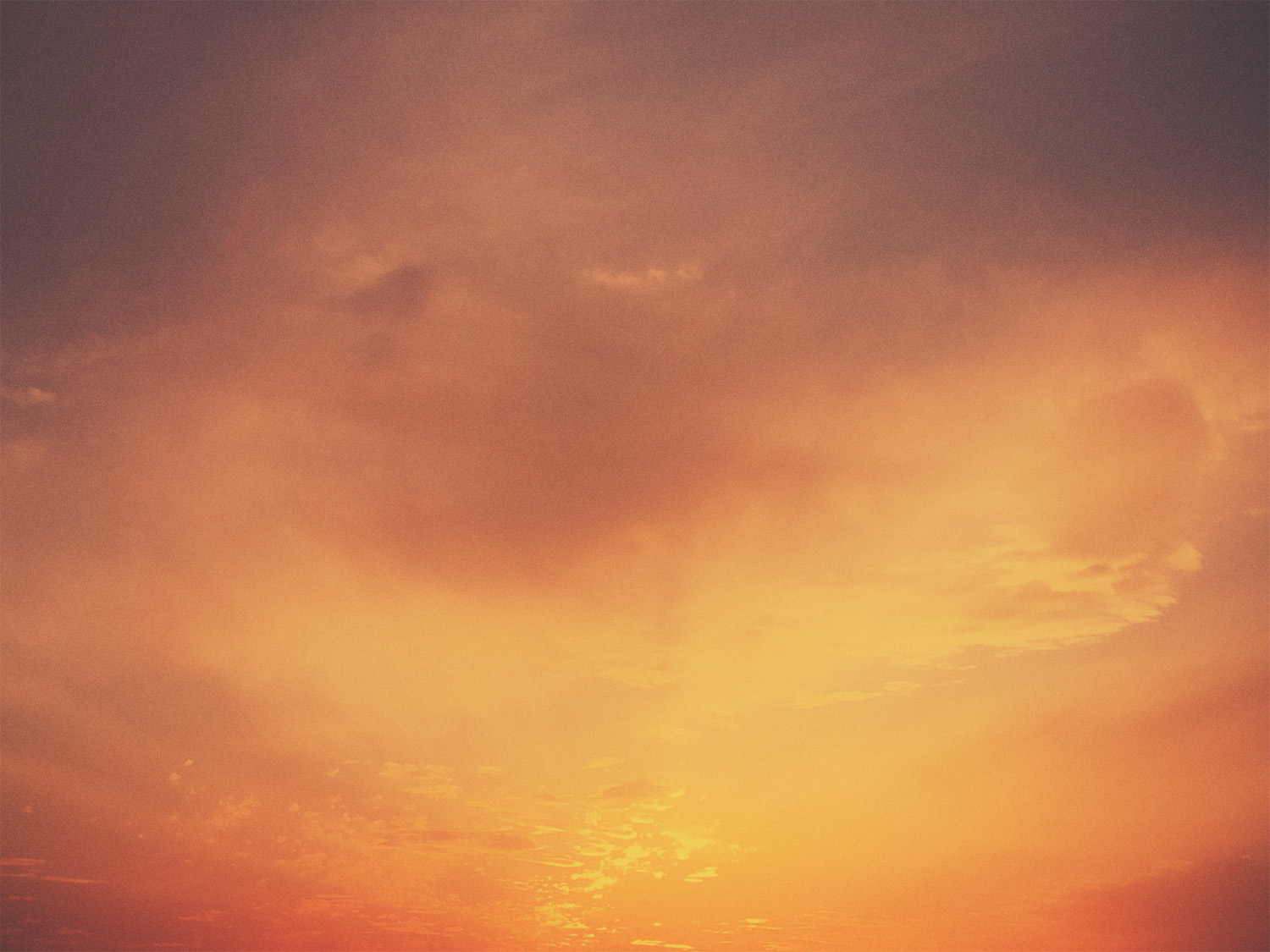 Numbers 21:4-6

4 From Mount Hor they set out by the way to the Red Sea, to go around the land of Edom. And the people became impatient on the way. 5 And the people spoke against God and against Moses, “Why have you brought us up out of Egypt to die in the wilderness? For there is no food and no water, and we loathe this worthless food.” 6 Then the Lord sent fiery serpents among the people, and they bit the people, so that many people of Israel died.
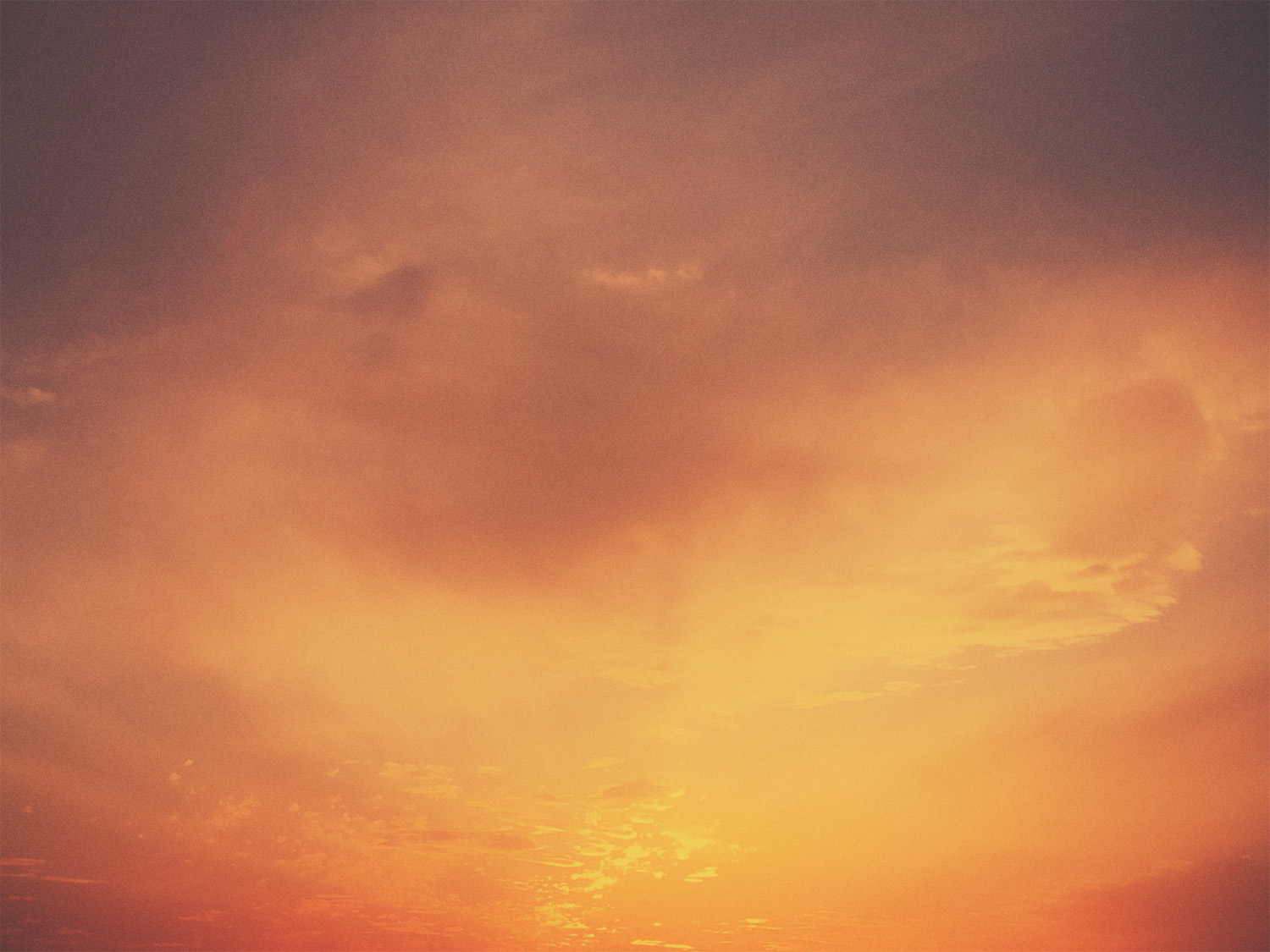 Numbers 21:7-9

7 And the people came to Moses and said, “We have sinned, for we have spoken against the Lord and against you. Pray to the Lord, that he take away the serpents from us.” So Moses prayed for the people. 8 And the Lord said to Moses, “Make a fiery serpent and set it on a pole, and everyone who is bitten, when he sees it, shall live.” 9 So Moses made a bronze serpent and set it on a pole. And if a serpent bit anyone, he would look at the bronze serpent and live.
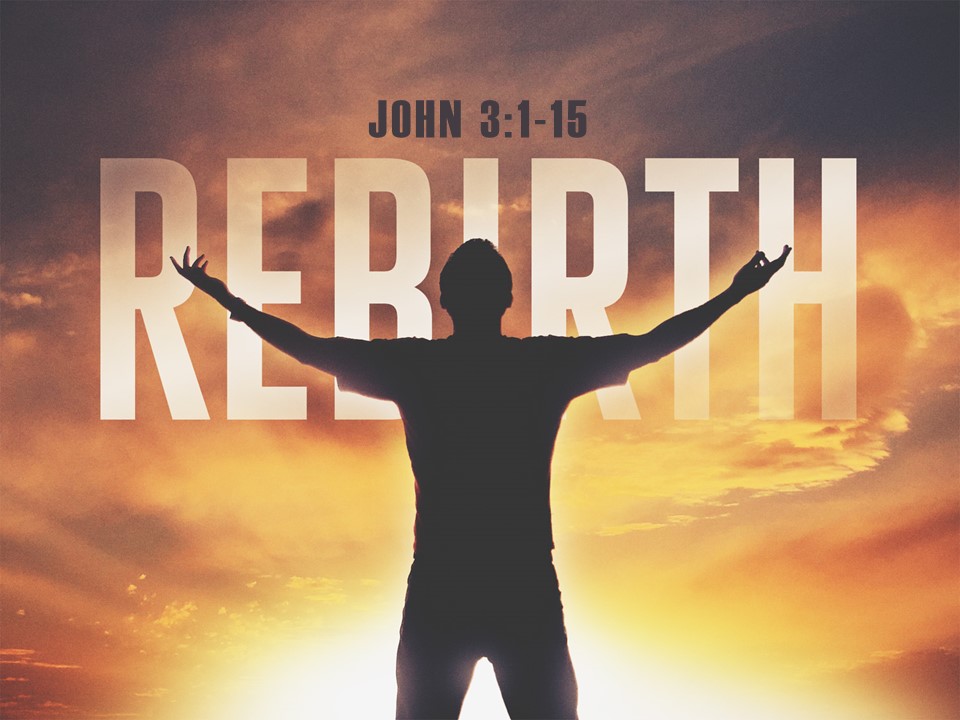